المتتابعات والمتسلسلات
المتتابعات بوصفها دوال
المتتابعات والمتسلسلات الحسابية
المتسلسلات الهندسية غير المنتهية
المتتابعات والمتسلسلات الهندسية
نظرية ذات الحدين
البرهان والاستقراء الرياضي
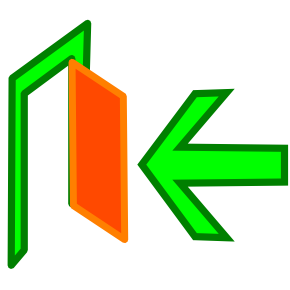 السابق
التالي
الصفحة الرئيسية
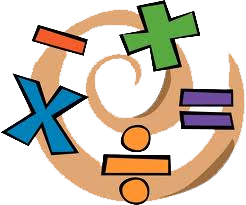 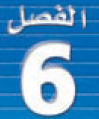 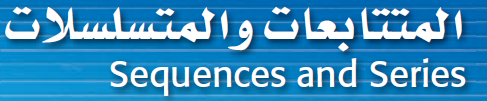 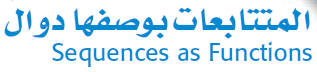 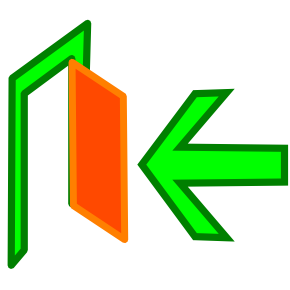 السابق
التالي
الصفحة الرئيسية
المتتابعات  بوصـفــها  دوال
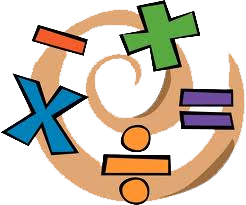 المتتابعة مجموعة من الأعداد مر ّ تبة في نمط محدد أو ترتيب معين و ُ يسمى كل عدد في المتتابعة حدا. ويمكن للمتتابعة أن تكون منتهية أي لها عدد محدد من الحدود مثل: 6 , 4 , 2 , 0 , 2-، أو
غير منتهية حيث تستمر إلى ما لانهاية مثل … , 3 , 2 , 1 , 0. و يرمز للحد الأول في المتتابعة بالرمز a1 ، وللحد الثاني بالرمز a2 ، وهكذا.
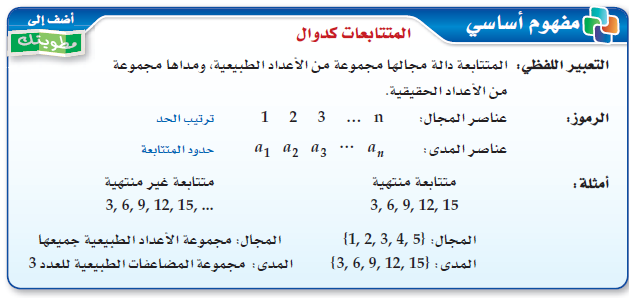 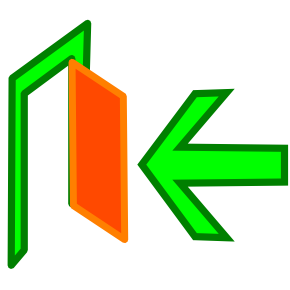 السابق
التالي
الصفحة الرئيسية
المتتابعة الحسابية
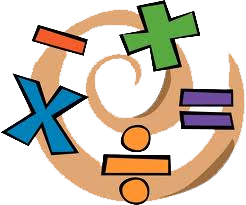 يحدد كل حد في المتتابعة الحسابية، بإضافة قيمة ثابتة إلى الحد الذي يسبقه. 
و ُ تسمى القيمة الثابتة الفرق المشترك أو الأساس. فالمتتابعة: 15 , 12 , 9 , 6 , 3 هي متتابعة حسابية؛ لأن لحدودها فرقا مشتركا (ثابتا) حيث يزيد كل حد على الحد الذي يسبقه بمقدار 3 .
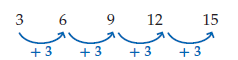 مثال 1
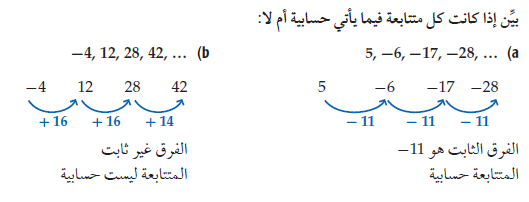 يمكنك استعمال أساس المتتابعة الحسابية لإيجاد حدودها.
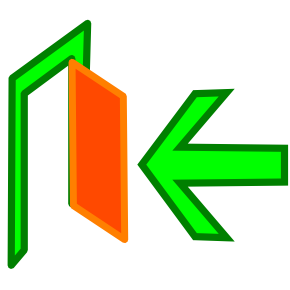 السابق
التالي
الصفحة الرئيسية
تمثيل المتتابعة الحسابية بيانياً
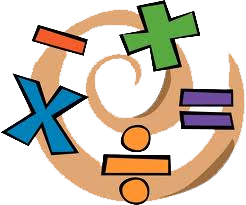 في المتتابعة الحسابية:18, 14 , 10 , ……………….
a) أوجد الحدود الأربعة التالية في هذه المتتابعة.
الخطوة الأولى :- لحساب أساس المتتابعة اطرح أي حد من حدود المتتابعة من الحد اللاحق له مباشرة. فأساس المتتابعة المعطاة هو 4- = 14 - 10 . و ُ يم ّ ثل هذا العدد الفرق المشترك بين حدود المتتابعة.
الخطوة الثانية :-  لإيجاد الحد التالي. أضف 4- للحد الأخير المعطى.
 وهكذا أضف 4- لكل حد من الحدود التالية.
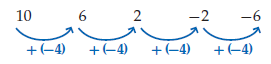 إذن، الحدود الأربعة التالية للمتتابعة هي: 6- , 2 - , 2  ,6
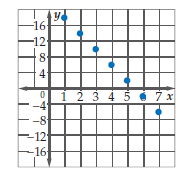 مجال المتتابعة هو المجموعة  {.., 7 , 6 , 5 , 4 , 3 , 2 , 1}
ومدى المتتابعة هو المجموعة:
                  {...., 6- , 2- , 2 , 6 , 10 , 14 , 18 }
ولذلك ُ تمثل هذه الحدود من المتتابعة بيانيا بالشكل المجاور.
لاحظ أن النقاط التي ُ تم ّ ثل حدود المتتابعة الحسابية تقع على مستقيم واحد، م ّ ما يعني أن المتتابعة الحسابية هي دالة
خطية متغ ّ يرها المستقل هو رقم الحد n ومتغ ّ يرها التابع هو الحد an والميل هو أساسها الذي هو الفرق الثابت.
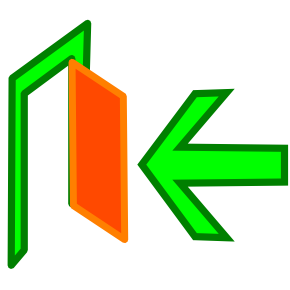 السابق
التالي
الصفحة الرئيسية
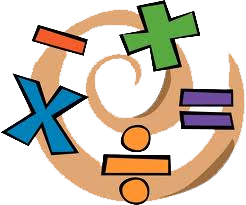 المتتابعة الهندسية
المتتابعة الهندسية  نوع آخر من المتتابعات، يمكن الحصول على أي حد من حدودها
بضرب الحد السابق له في عدد ثابت يسمى أساس المتتابعة الهندسية أو النسبة المشتركة للمتتابعة.
 متتابعة هندسية؛ لأن النسبة بين لاحظ أن المتتابعة 16 , 4 , 1 ,
كل حد والحد السابق له مباشرة هي نسبة ثابتة، أي أن كل حد في
المتتابعة هو 4 أمثال الحد السابق له مباشرة.
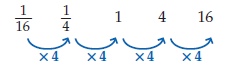 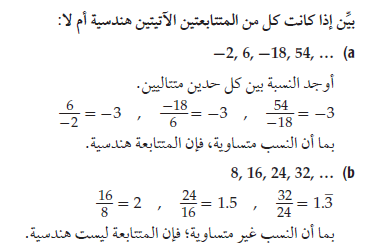 يمكن استعمال أساس المتتابعة الهندسية (النسبة المشتركة) لإيجاد حدود أخرى من حدود المتتابعة.
مثال 1
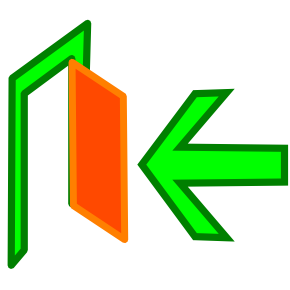 السابق
التالي
الصفحة الرئيسية
تمثيل المتتابعة الهندسية بيانياً
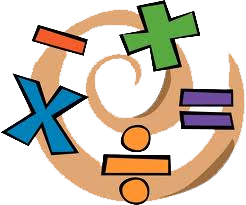 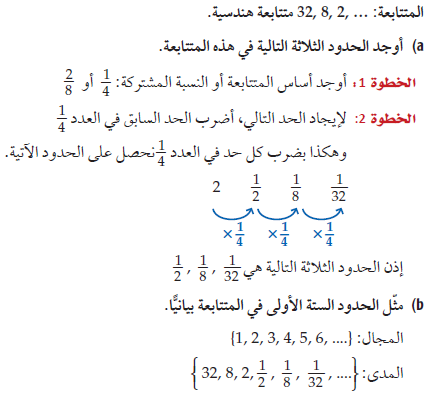 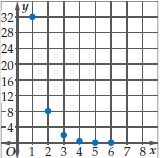 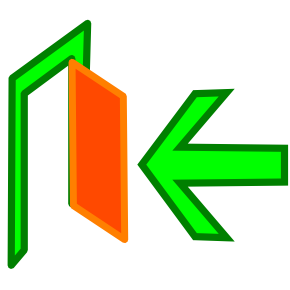 السابق
التالي
الصفحة الرئيسية
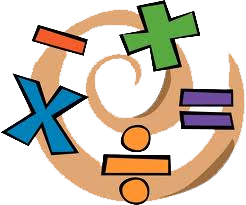 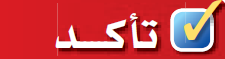 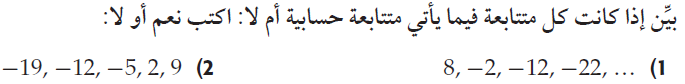 الفرق ثابت -12 نعم
الفرق ثابت 7 نعم
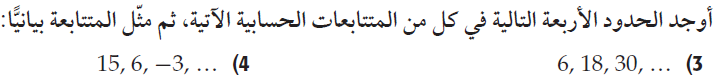 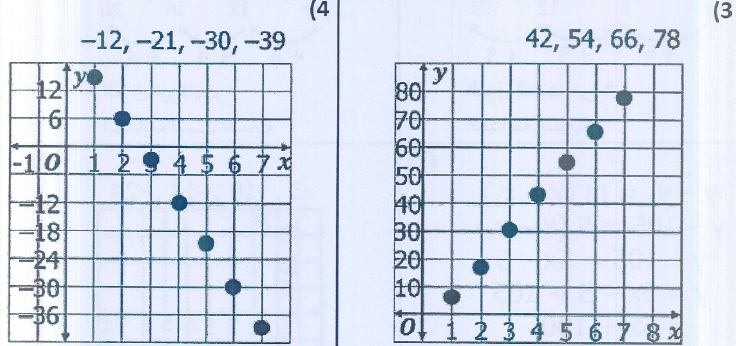 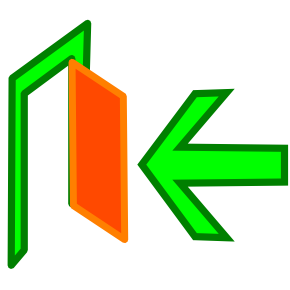 السابق
التالي
الصفحة الرئيسية
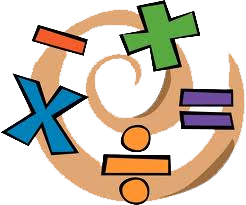 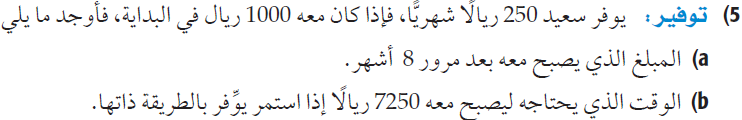 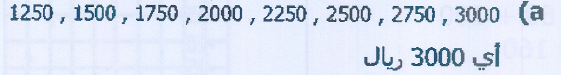 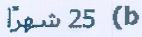 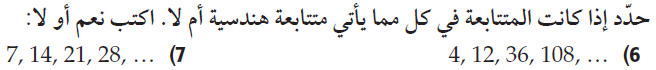 النسبة ثابتة 3 نعم
النسبة غير ثابتة  لا
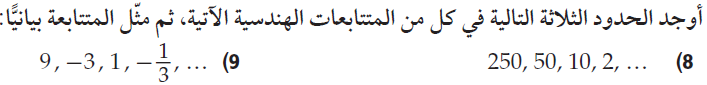 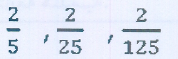 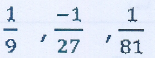 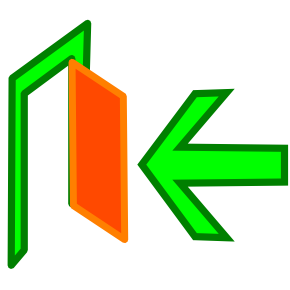 السابق
التالي
الصفحة الرئيسية
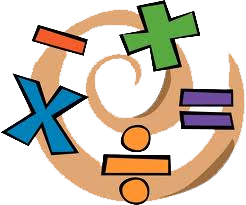 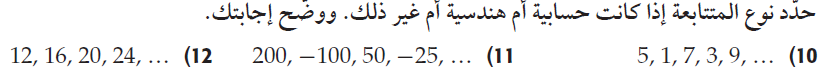 حسابية
غير ذلك
هندسية
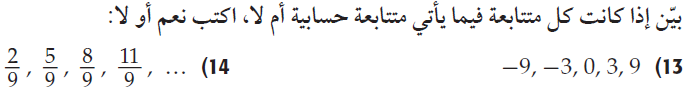 نعم
نعم
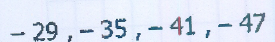 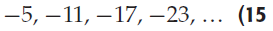 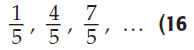 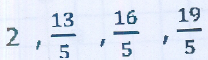 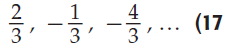 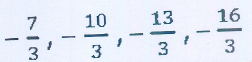 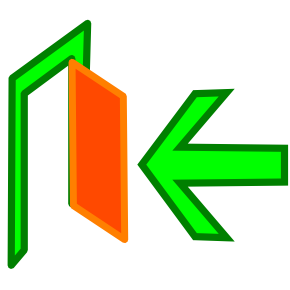 السابق
التالي
الصفحة الرئيسية
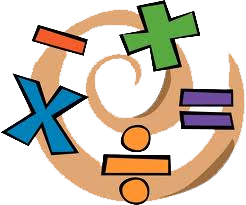 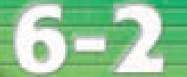 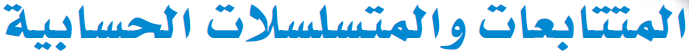 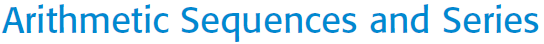 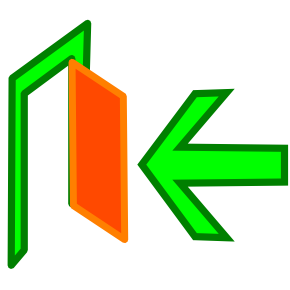 السابق
التالي
الصفحة الرئيسية
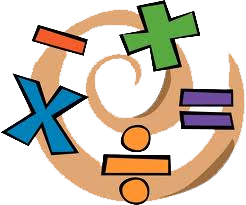 المتتابعات والمتسلسلات الحسابية
لقد استعملت صيغة النقطة والميل في الدرس 1 - 6 لإيجاد قيمة حد معين في متتابعة
حسابية. ويمكنك إيجاد معادلة تستطيع من خلالها إيجاد أي حد من حدود متتابعة حسابية باستعمال الأسلوب نفسه.
ففي المتتابعة الحسابية a1 , a2 , a3 , … , an التي أساسها d يكون:
( y - y1) = m (x - x1)            صيغة الميل والنقطة 
(x, y) = (n, an), (x1, y1) = (1, a1), m = d ( an - a1) = d(n - 1)
a n = a1 + d (n - 1)              بجمع a1  للطرفين 
ويمكنك استعمال هذه الصيغة لإيجاد قيمة أي حد من حدود المتتابعة الحسابية، وذلك بمعرفة الحد الأول والأساس.
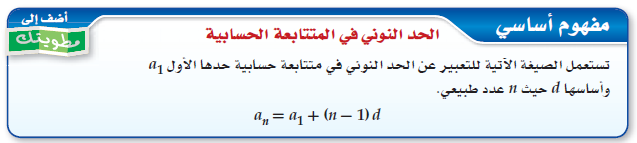 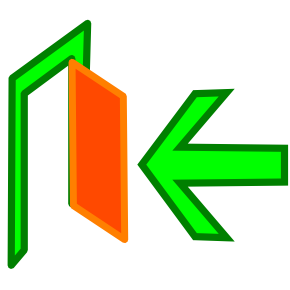 السابق
التالي
الصفحة الرئيسية
ايجاد حد معين في متتابعة حسابية
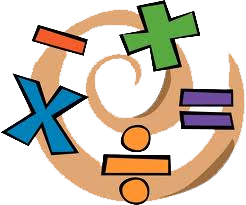 أوجد الحد الثاني عشر في المتتابعة: … , 30 , 23 , 16 , 9
الخطوة الأولى  أوجد أساس المتتابعة.
16 - 9 = 7 23 - 16 = 7 30 - 23 = 7
إذن d = 7
الخطوة الثانية أوجد الحد الثاني عشر.
 a n = a1 + (n - 1)dالحد النوني في المتتابعة الحسابية 
a 1 = 9 , d = 7 , n = 12 a 12 = 9 + (12 - 1)(7)
9+ 77 = 86
أوجد الحد المطلوب في كل من المتتابعتين الحسابيتين الآتيتين:
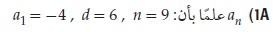 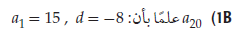 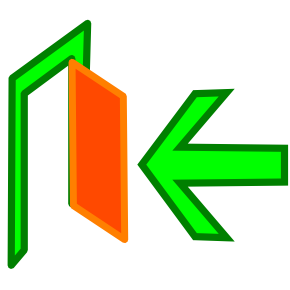 السابق
التالي
الصفحة الرئيسية
كتابة صيغة للحد النوني في المتتابعات
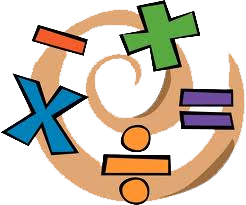 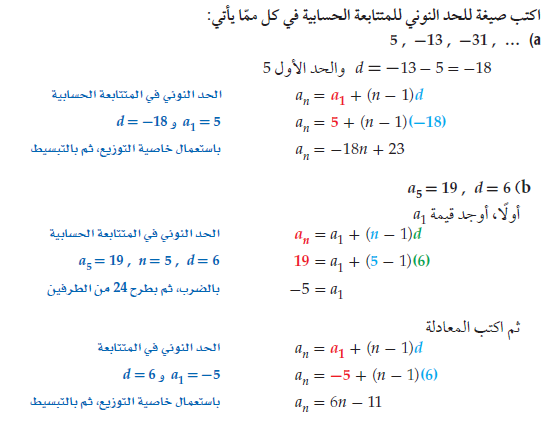 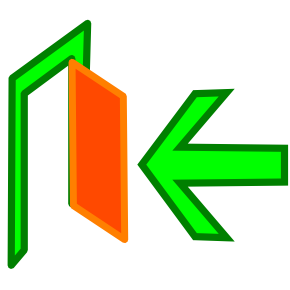 السابق
التالي
الصفحة الرئيسية
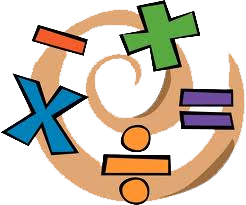 المتسلسلات الحسابية
يمكن الحصول على المتسلسلة بوضع إشارة الجمع بين حدود المتتابعة. لذا،فالمتسلسلة الحسابية هي مجموع حدود متتابعة حسابية. ويسمى ناتج جمع الحدود  n الأولى من المتسلسلة
المجموع الجزئي ويرمز له بالرمز .
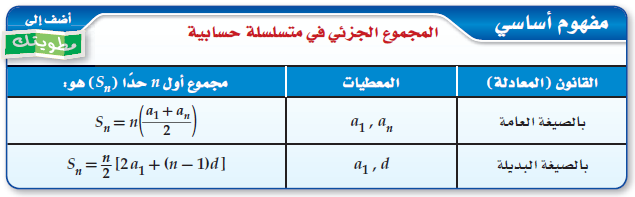 في بعض الأحيان، لا بد من إيجاد إحدى القيم a1, an, n ، قبل إيجاد مجموع المتسلسلة الحسابية. وفي هذه الحالة استعمل صيغة الحد النوني.
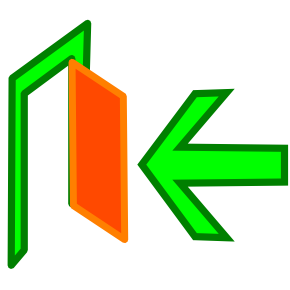 السابق
التالي
الصفحة الرئيسية
استعمال صيغ الجمع
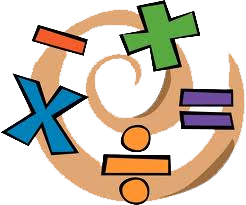 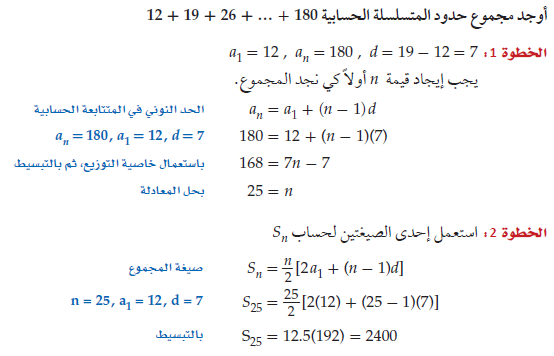 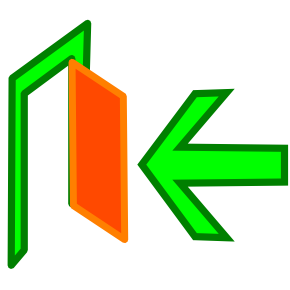 السابق
التالي
الصفحة الرئيسية
إيجاد الحدود الثلاثة الأولى
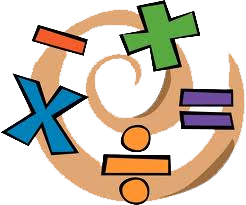 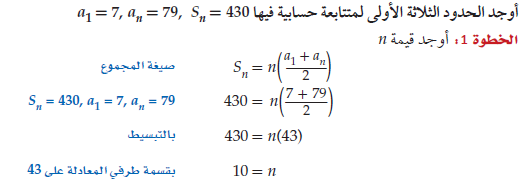 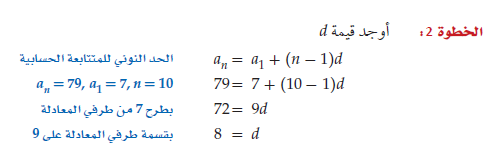 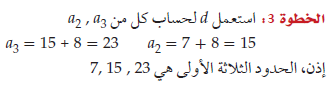 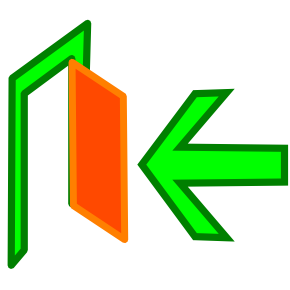 السابق
التالي
الصفحة الرئيسية
مجموع المتسلسلة
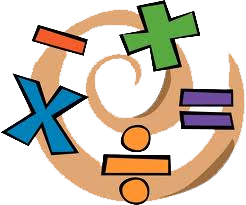 يمكن كتابة مجموع حدود المتسلسلة بصورة مختصرة باستعمال رمز المجموع.
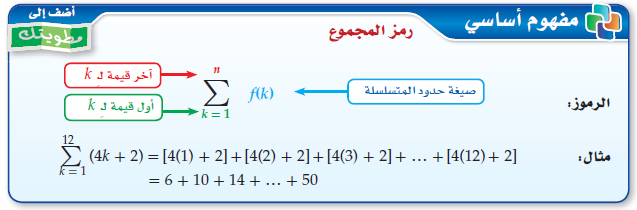 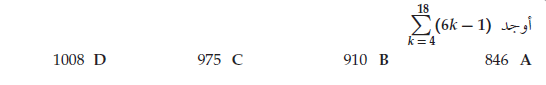 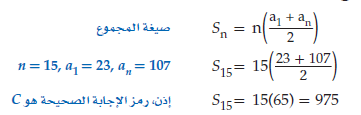 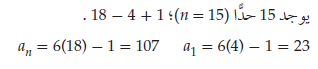 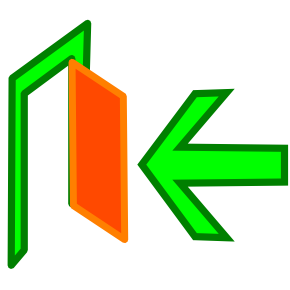 السابق
التالي
الصفحة الرئيسية
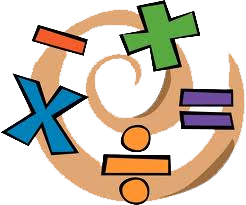 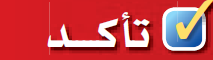 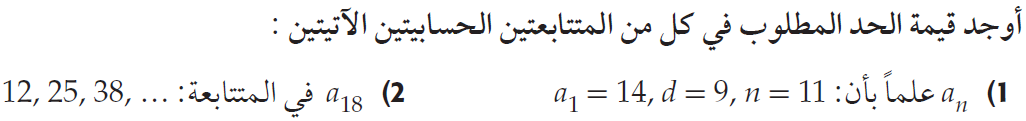 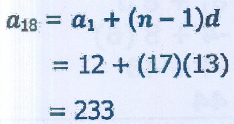 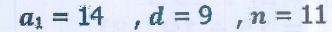 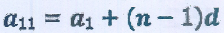 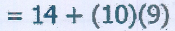 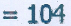 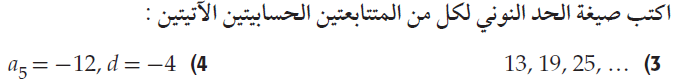 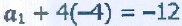 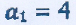 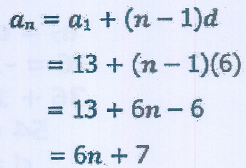 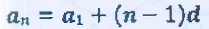 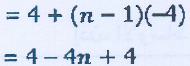 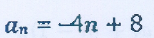 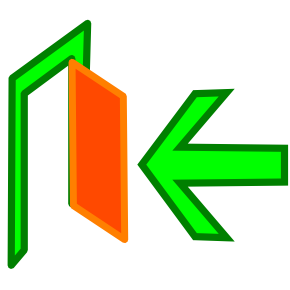 السابق
التالي
الصفحة الرئيسية
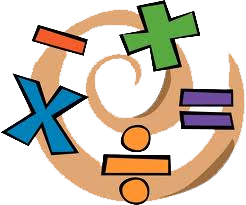 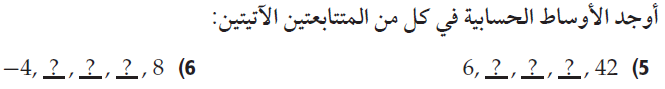 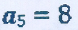 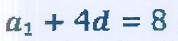 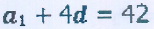 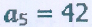 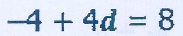 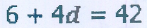 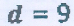 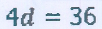 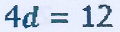 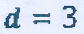 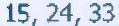 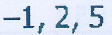 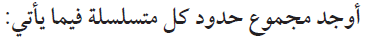 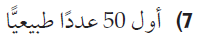 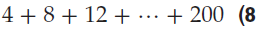 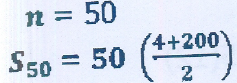 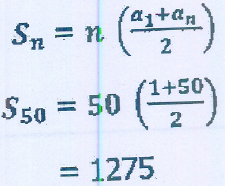 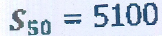 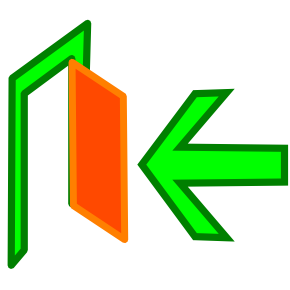 السابق
التالي
الصفحة الرئيسية
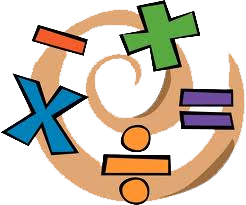 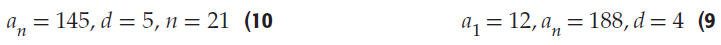 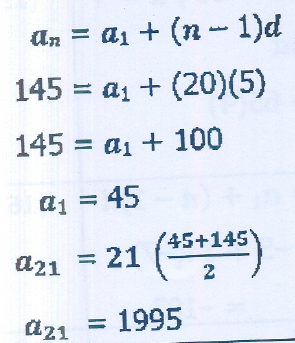 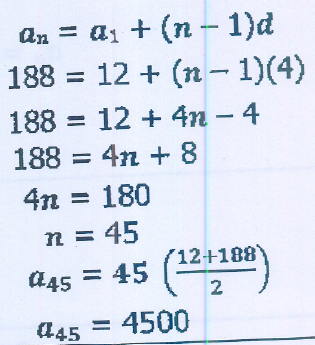 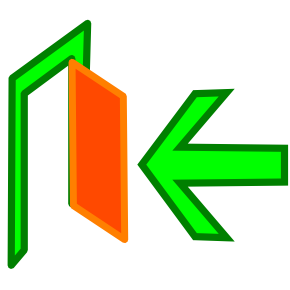 السابق
التالي
الصفحة الرئيسية
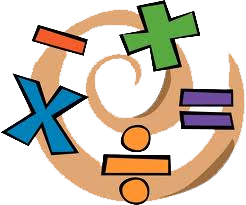 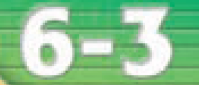 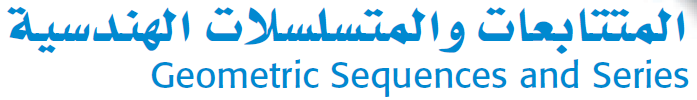 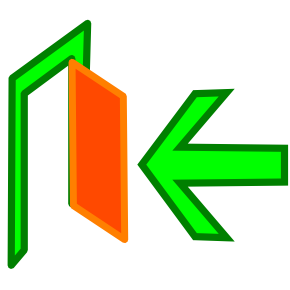 السابق
التالي
الصفحة الرئيسية
المتتابعات والمتسلسلات الهندسية
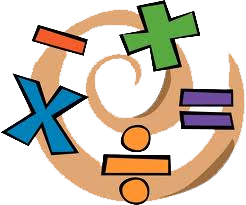 كما هو الحال في المتتابعات الحسابية، فإن للمتتابعات الهندسية صيغة للحد النوني تستعمل لإيجاد قيمة أي حد من حدودها.
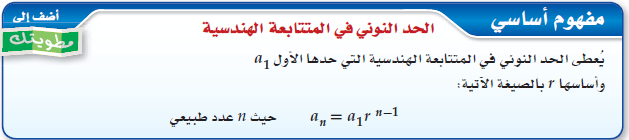 - اكتب معادلة الحد النوني للمتتابعة الهندسية الآتية
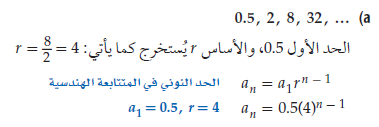 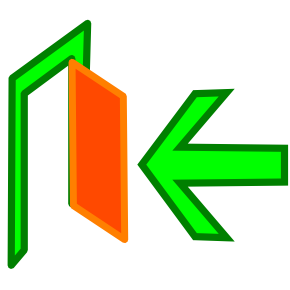 السابق
التالي
الصفحة الرئيسية
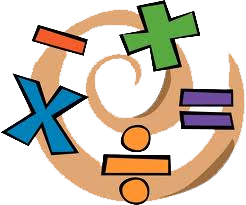 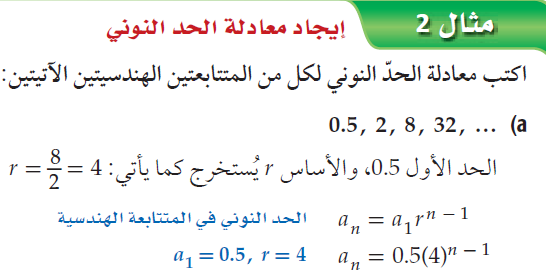 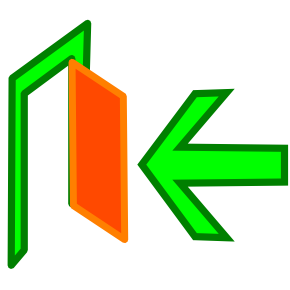 السابق
التالي
الصفحة الرئيسية
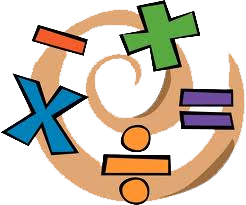 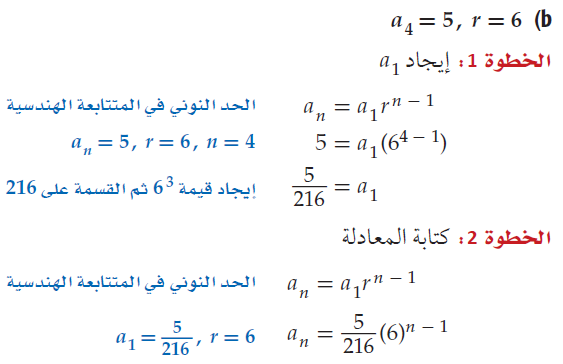 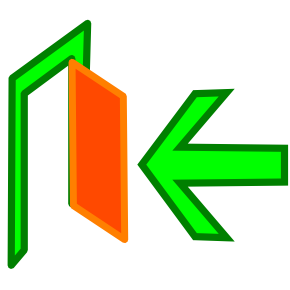 السابق
التالي
الصفحة الرئيسية
الأوساط الهندسية
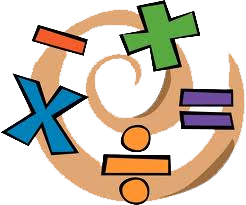 الأوساط الهندسية هي الحدود الواقعة بين حدين غير متتاليين في متتابعة هندسية، 
ويمكن استعمال أساس المتتابعة الهندسية لإيجاد الأوساط الهندسية.
أوجد ثلاثة أوساط هندسية بين العددين 1250 , 2
 الخطوة الأولى  : - بما أنه يوجد ثلاثة أوساط هندسية بين الحد الأول والحد الأخير، فإن عدد حدود المتتابعة هو   5 = 2 + 3 ، ولذلك يكون n = 5
 الخطوة الثانية  : -  أوجد قيمة   r
 a n = a1 r n – 1                     الحد النوني في المتتابعة الهندسية 
an = 1250 , a1 = 2 , n = 5                         1250 = 2 r 5 - 1
  ± 5 = r                                   
 الخطوة الثالثة               استعمل r لإيجاد الأوساط الهندسية الثلاثة:
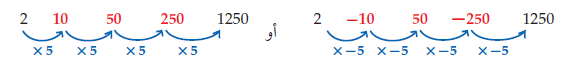 إذن، الأوساط الهندسية هي : 250 - , 50 , 10 - أو 250 , 50 ,
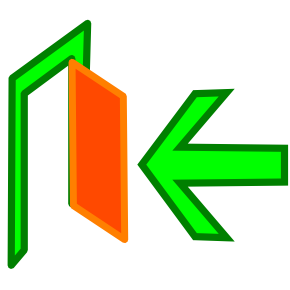 السابق
التالي
الصفحة الرئيسية
المتسلسلة الهندسية
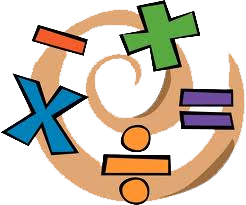 المتسلسلة الهندسية هي مجموع حدود المتتابعة الهندسية. ويرمز لمجموع أول n  حدا في المتسلسلة بالرمز          ويمكن إيجاده باستعمال أي من الصيغتين الآتيتين:
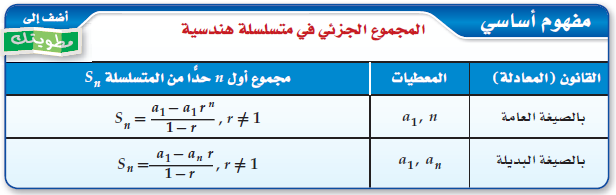 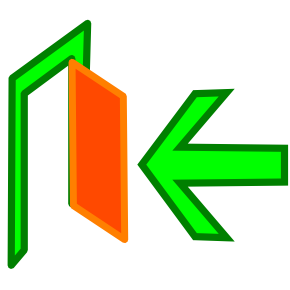 السابق
التالي
الصفحة الرئيسية
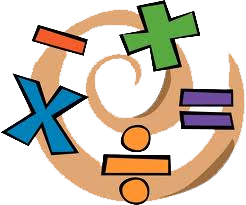 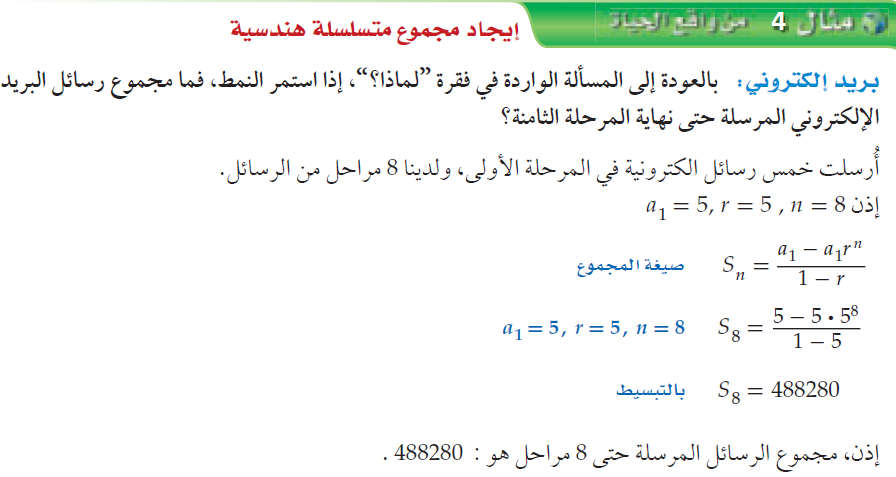 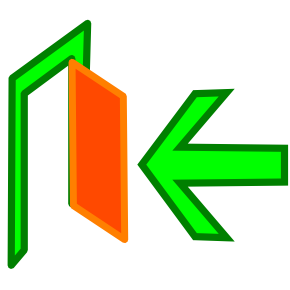 السابق
التالي
الصفحة الرئيسية
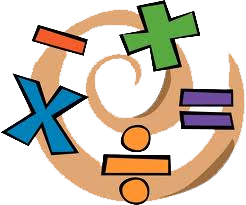 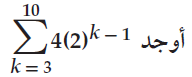 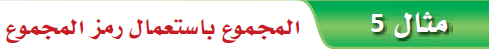 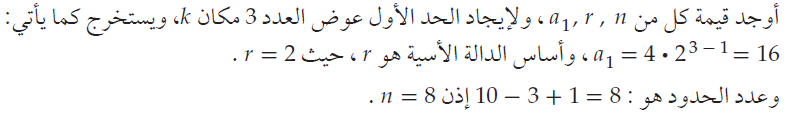 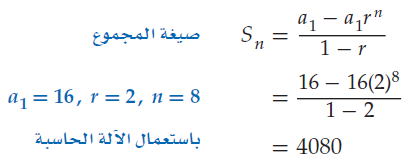 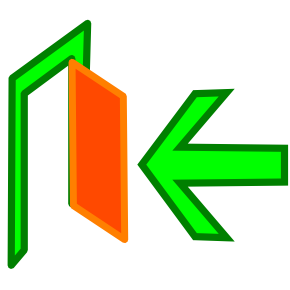 السابق
التالي
الصفحة الرئيسية
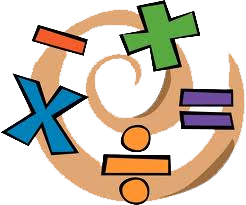 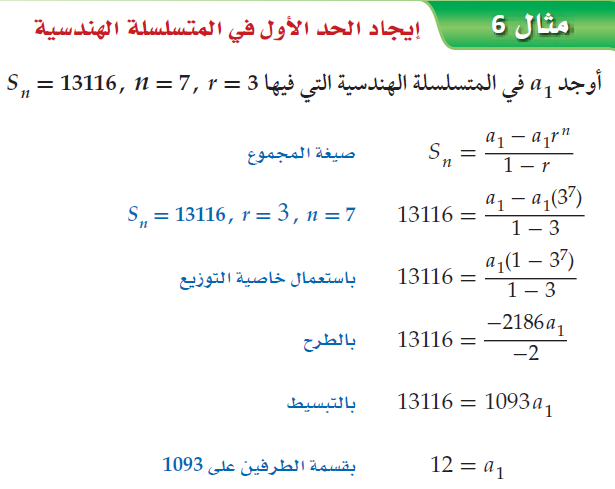 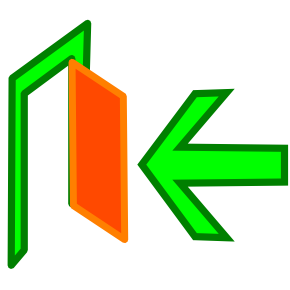 السابق
التالي
الصفحة الرئيسية
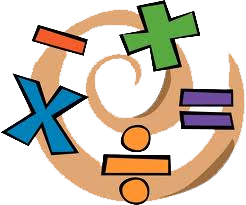 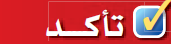 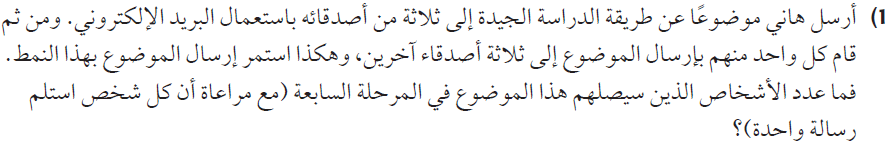 3 , 32 , 33 , … , 37
a7 = 2187
a7 = 3  (3)6
a7 = a1 r6
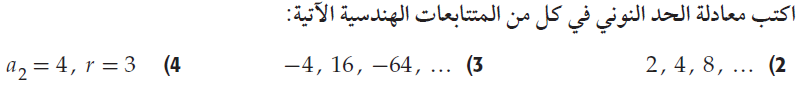 an = 2  (2)n - 1
an = ¾ (3)n - 1
an = -4  (-4)n - 1
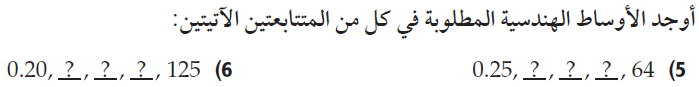 1 , 4 , 16
1 , 5 , 25
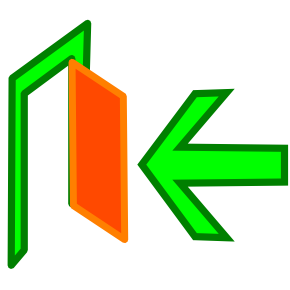 السابق
التالي
الصفحة الرئيسية
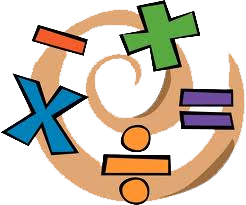 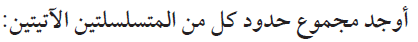 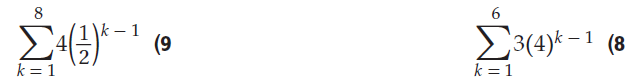 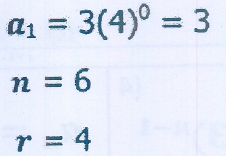 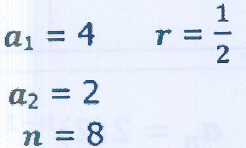 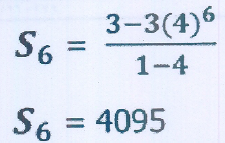 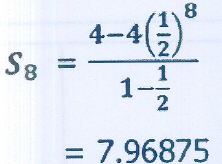 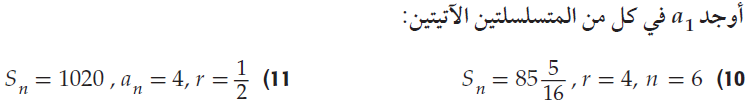 a1 = 1/16
a1 = 512
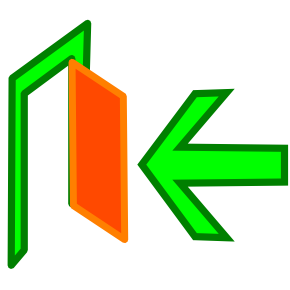 السابق
التالي
الصفحة الرئيسية
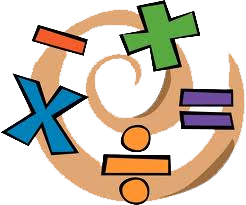 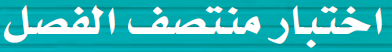 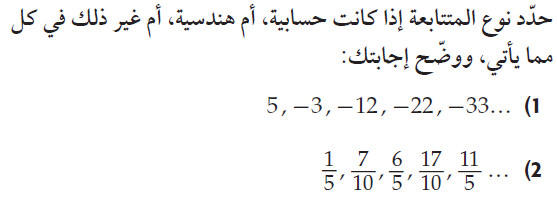 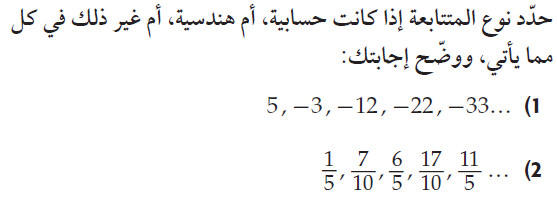 حسابية يوجد فرق ثابت ½
غير ذلك لا يوجد أساس
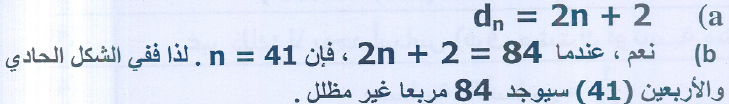 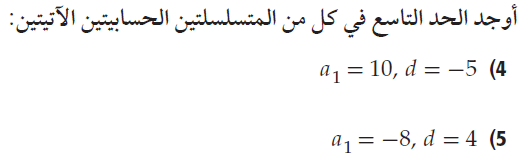 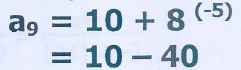 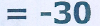 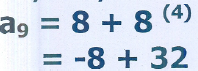 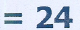 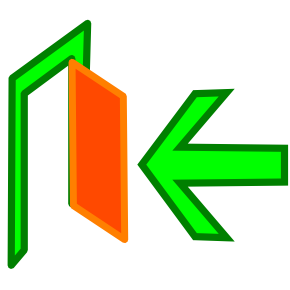 السابق
التالي
الصفحة الرئيسية
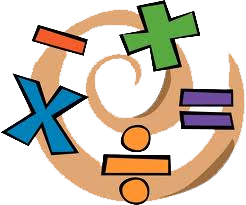 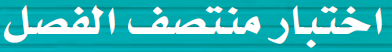 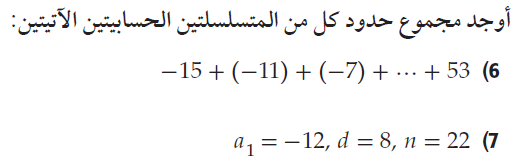 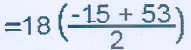 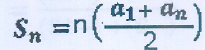 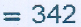 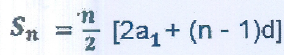 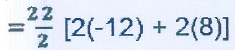 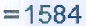 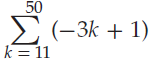 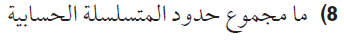 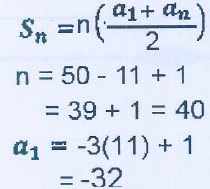 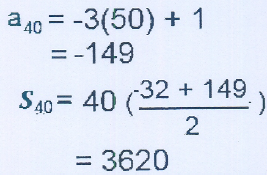 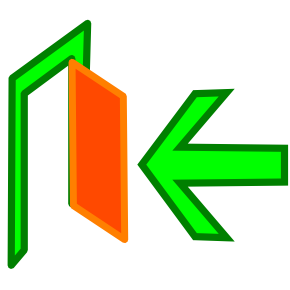 السابق
التالي
الصفحة الرئيسية
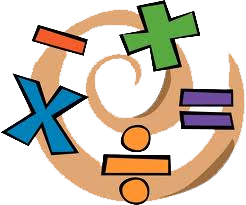 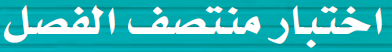 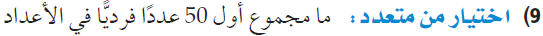 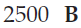 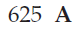 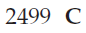 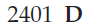 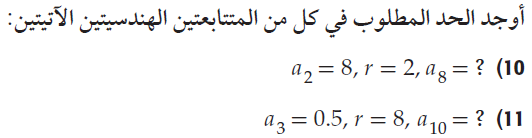 a8 = 512
a10 = 1048576
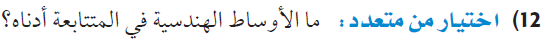 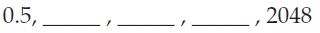 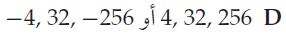 22412.65
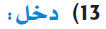 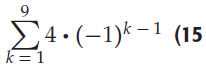 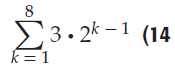 4
765
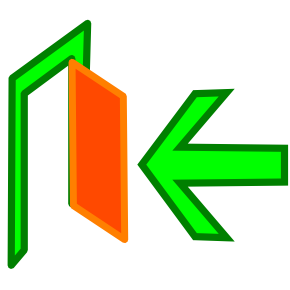 السابق
التالي
الصفحة الرئيسية
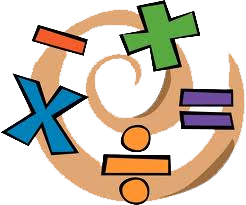 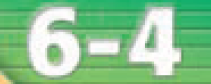 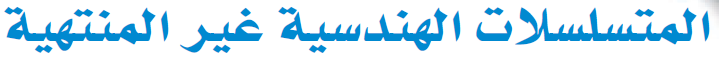 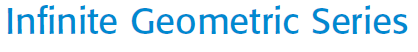 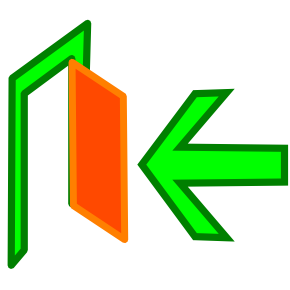 السابق
التالي
الصفحة الرئيسية
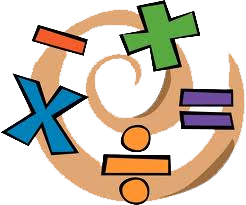 المتسلسلات الهندسية الغير منتهية
المتسلسلة الهندسية غير المنتهية هي التي لها عدد لا نهائي من الحدود، وإذا كان مجموعها عددا حقيقيا؛ فإن المتسلسلة تكون متقاربة؛ لأن مجموعها يقترب من عدد حقيقي، أما إذا لم يكن للمتسلسلة مجموع، فإنها  تسمى متسلسلة متباعدة.
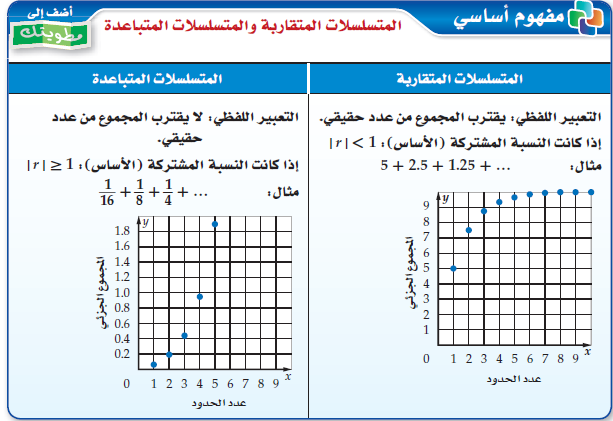 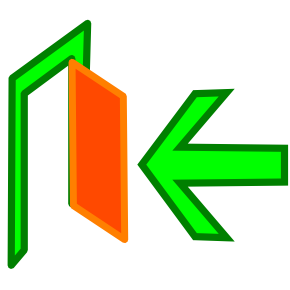 السابق
التالي
الصفحة الرئيسية
أمثلة
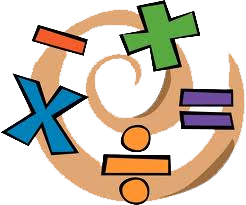 حدد أي المتسلسلتين الآتيتين متقاربة، وأيهما متباعدة:
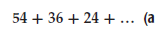 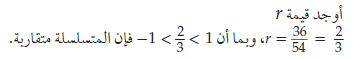 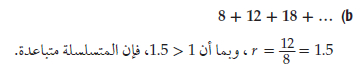 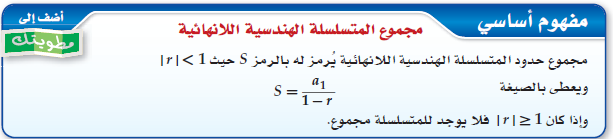 وعندما تكون المتسلسلة الهندسية اللانهائية متباعدة،               لا يوجد مجموع لحدود المتسلسلة لأن قيمة  r n تزداد بلا حدود مع زيادة . N  والجدول المجاور يو ّ ضح المجاميع الجزئية للمتسلسلة الهندسية المتباعدة … + 64 + 16 + 4 ، حيث كلما زادت قيمة n، فإن Sn تزداد بسرعة كبيرة جدا.
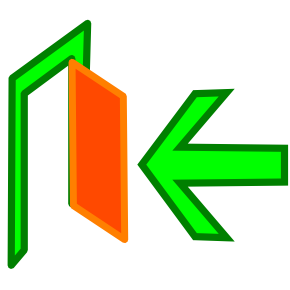 السابق
التالي
الصفحة الرئيسية
مثال
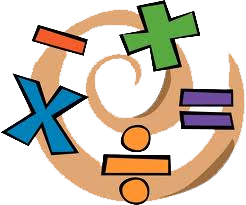 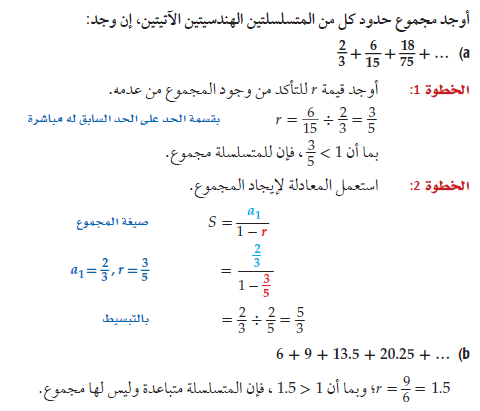 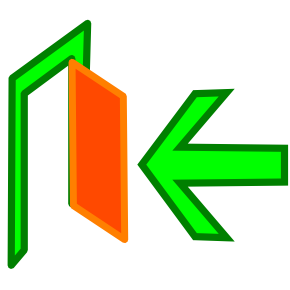 السابق
التالي
الصفحة الرئيسية
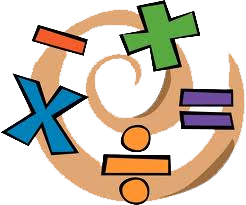 يمكن استعمال رمز المجموع لتمثيل المتسلسلات الهندسية غير المنتهية، وهي التي تستمر حدودها إلى ما لانهاية ؛ أي أنها تستمر دون توقف، و ُ يستعمل الرمز . فوق رمز المجموع للدلالة على ذلك.
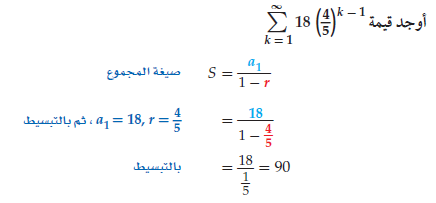 الكسر العشري الدوري هو مجموع متسلسلة هندسية لا نهائية. فعلى سبيل المثال
… + 0.000045 + 0.0045 + 0.45 = … 0.454545 = 0.45 . ويمكن استعمال صيغة مجموع المتسلسلة الهندسية اللانهائية لتحويل هذا الكسر العشري الدوري إلى كسر اعتيادي.
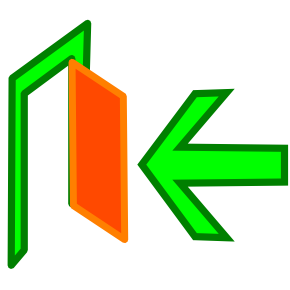 السابق
التالي
الصفحة الرئيسية
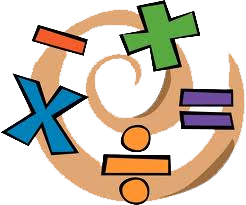 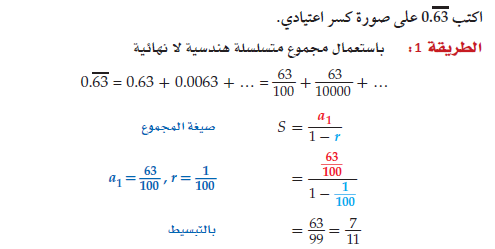 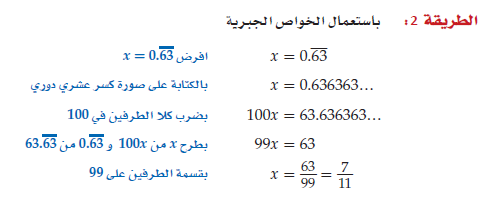 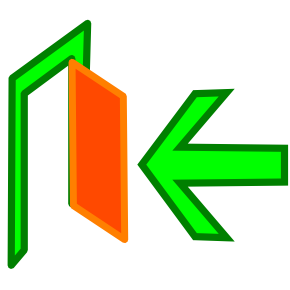 السابق
التالي
الصفحة الرئيسية
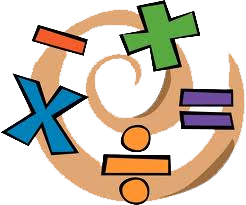 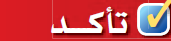 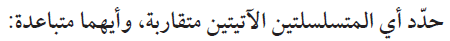 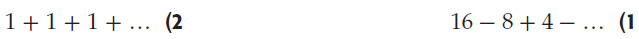 متقاربة
متباعدة
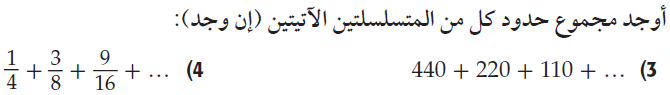 880
غير موجود
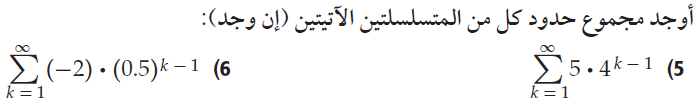 غير موجود
- 1
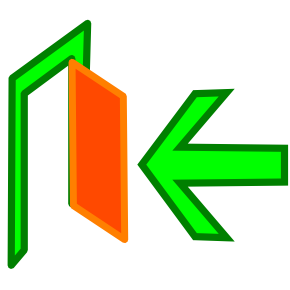 السابق
التالي
الصفحة الرئيسية
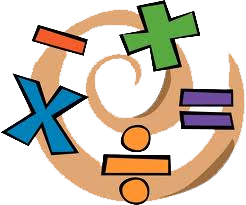 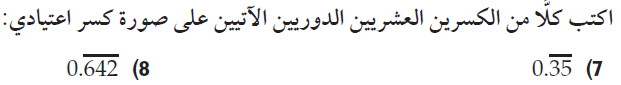 0.35    ,   0.0035  , ….
0.642  ,  0.000642  , ….
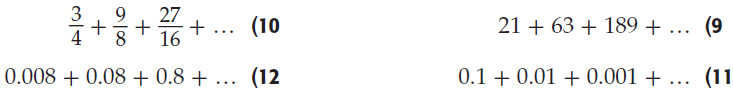 متباعدة
متباعدة
متقاربة
متباعدة
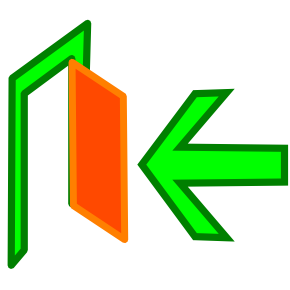 السابق
التالي
الصفحة الرئيسية
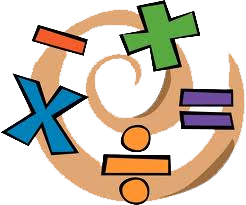 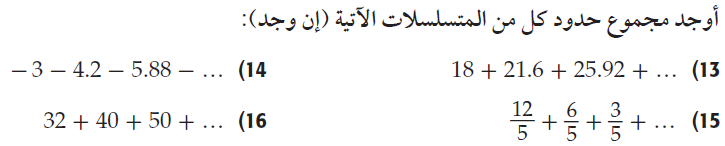 غير موجود
غير موجود
غير موجود
24/5
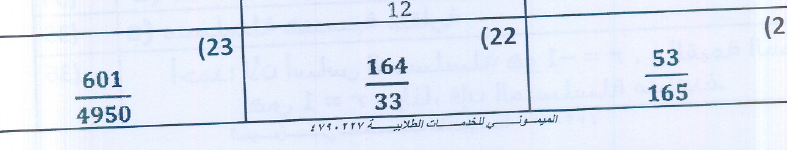 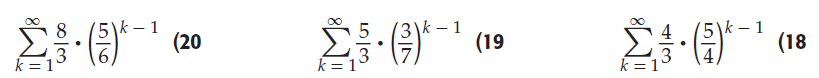 16
غير موجود
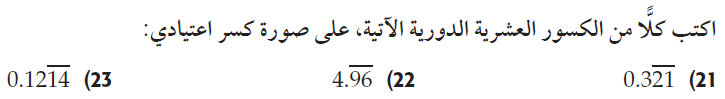 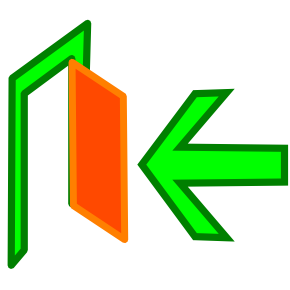 السابق
التالي
الصفحة الرئيسية
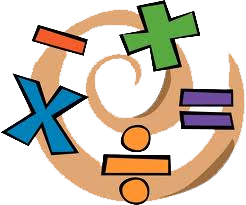 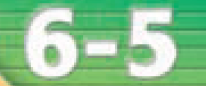 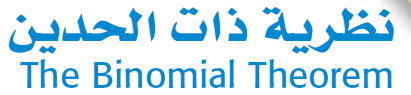 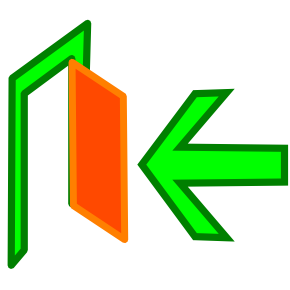 السابق
التالي
الصفحة الرئيسية
نظرية ذات الحدين
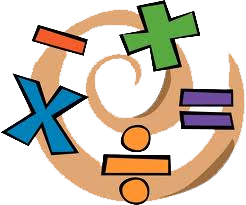 1- مثلث باسكال.
اكتشف الصينيون في القرن الثالث عشر الميلادي نمطا من الأعداد ُ سمِّي لاحقا مثلث باسكال. ويمكن استعماله لإيجاد معاملات مفكوك المقدار
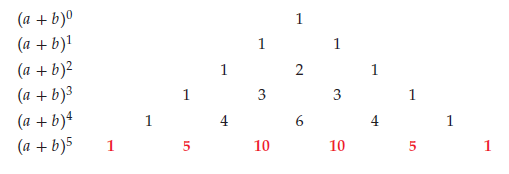 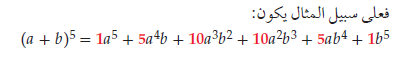 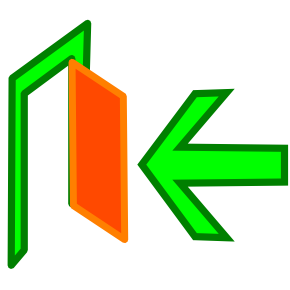 السابق
التالي
الصفحة الرئيسية
مثال
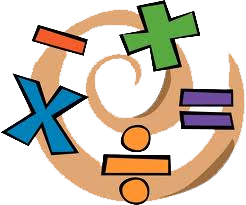 أوجد احتمال اختيار 6 مختصين من المنطقة الأولى، واثنين من المنطقة الثانية وذلك بإيجاد مفكوك  (a + b)8
اكتب ثلاثة صفوف إضافية، مستعملا النمط أعلاه.
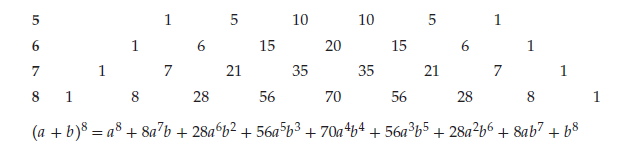 بجمع قيم معاملات كثيرة الحدود، نجد أنه يوجد 256 توفيقا من مختصين المنطقتين يمكن استئجارهم.
ويمثل العدد 28 في المقدار:            عدد التوفيقات التي فيها 6 مختصين من المنطقة الأولى واثنين من المنطقة الثانية، لذلك فإن احتمال استئجار 6 مختصين من المنطقة الأولى، واثنين من المنطقة الثانية أو           % 11 تقريبا.
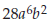 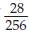 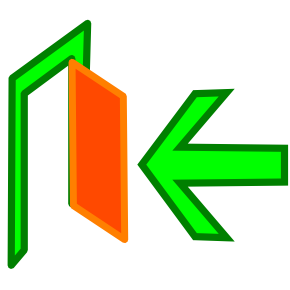 السابق
التالي
الصفحة الرئيسية
نظرية ذات الحدين
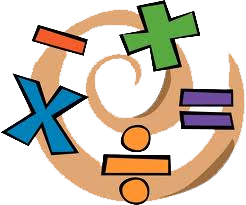 يمكن استعمال نظرية ذات الحدين؛ لإيجاد مفكوك ذات الحدين بدلا من استعمال مثلث باسكال  تذكر أن
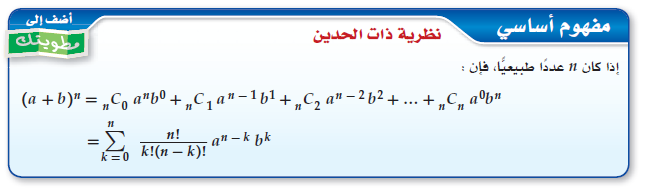 عند استعمال النظرية استبدل n  بقيمة الأُس. ولاحظ كيف ستتبع الحدود النمط نفسه في مثلث باسكال، وكيف تتماثل المعاملات.
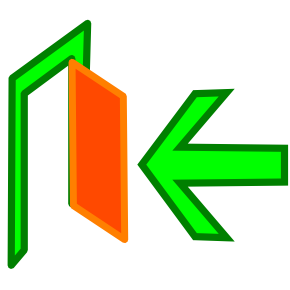 السابق
التالي
الصفحة الرئيسية
مثال
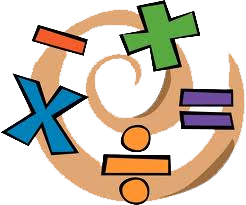 أوجد مفكوك . (a + b)7
الطريقة الأولى باستخدام نظرية التوافيق 
استبدل 7 مكان  n في نظرية ذات الحدين .
الحل
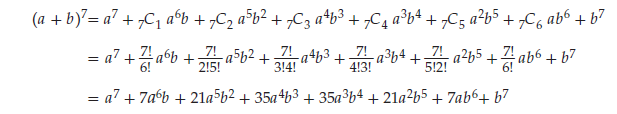 الطريقة الثانية  باستعمال نظرية ذات الحدين
استعمل نظرية ذات الحدين لإيجاد القوى ، وبدلا من إيجاد المعاملات باستعمال التوافيق، استعمل الصف السابع من مثلث باسكال.
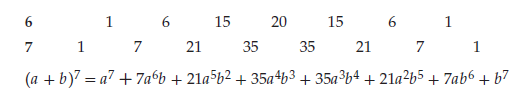 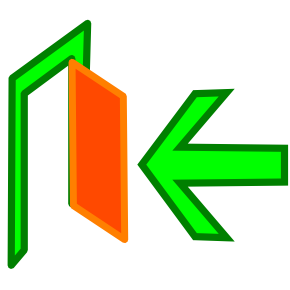 السابق
التالي
الصفحة الرئيسية
مثال
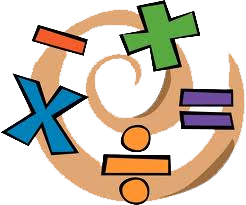 عندما يكون معاملا الحدين في ذات الحدين غير العدد 1، فإن المعاملات 
لن تكون متماثلة. وفي مثل هذه الحالة استعمل نظرية ذات الحدين.
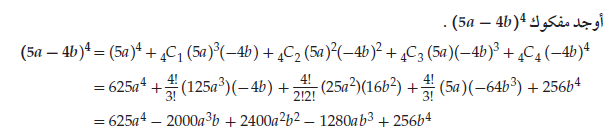 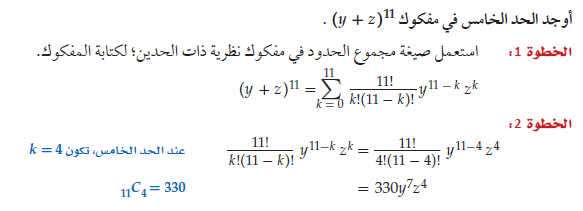 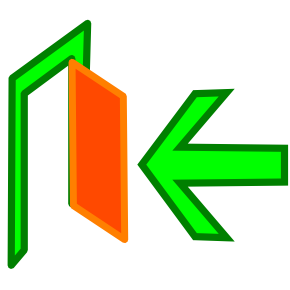 السابق
التالي
الصفحة الرئيسية
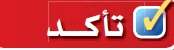 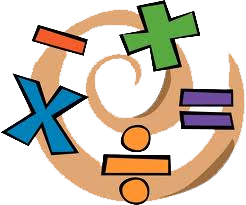 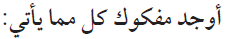 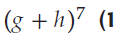 g9 + 7 g6 h + 21 g5h2 + 35 g4h3 + 35 g3h4 + 21 g2h5 + 7 gh6 + h7
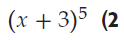 x5 + 15 x4 + 90 x3 + 270 x2 + 405 x + 243
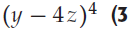 y4 - 16 y3 z + 96 y2z2 - 256 y z3 + 256 z4
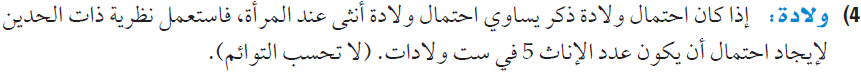 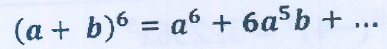 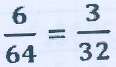 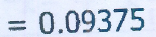 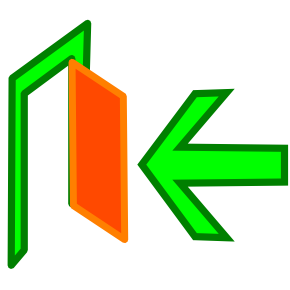 السابق
التالي
الصفحة الرئيسية
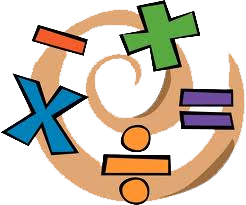 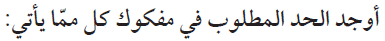 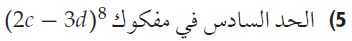 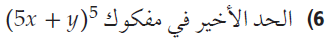 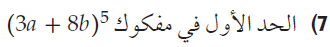 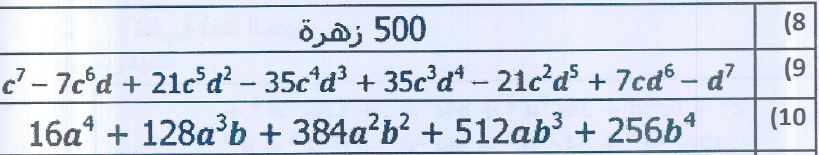 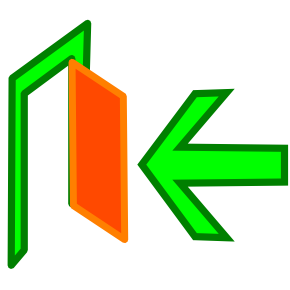 السابق
التالي
الصفحة الرئيسية
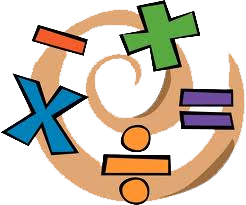 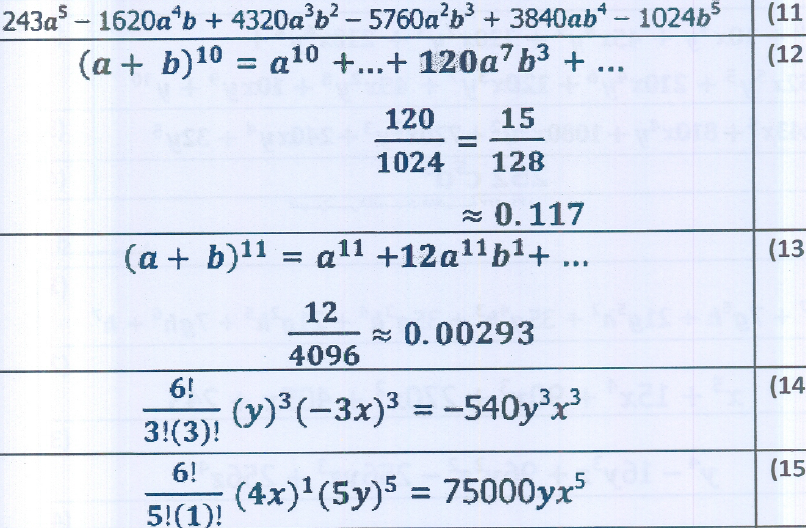 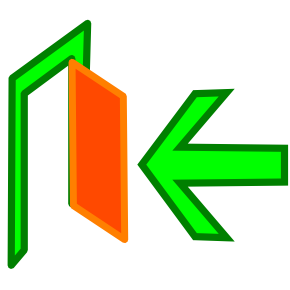 السابق
التالي
الصفحة الرئيسية
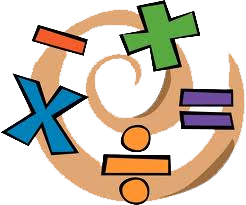 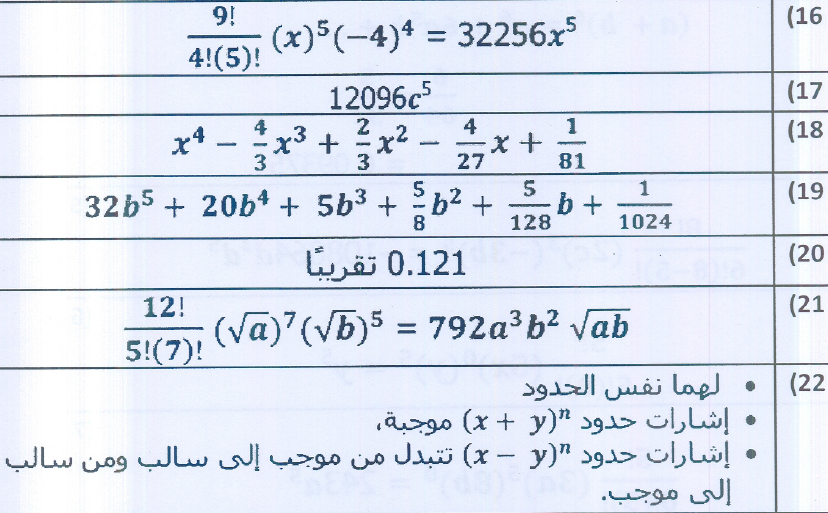 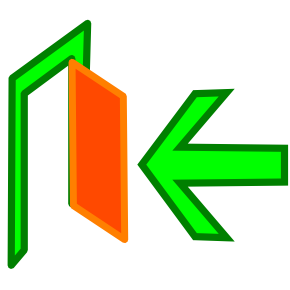 السابق
التالي
الصفحة الرئيسية
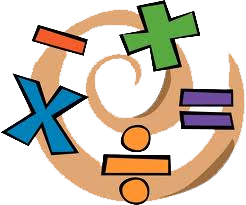 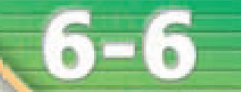 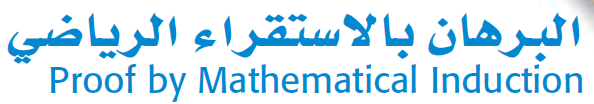 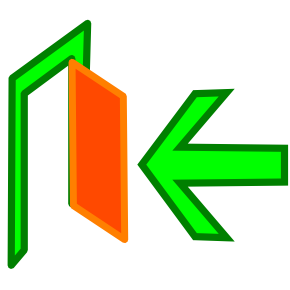 السابق
التالي
الصفحة الرئيسية
الاستقراء الرياضي
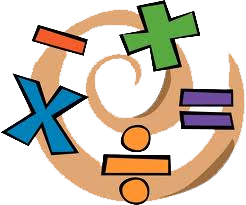 الاستقراء الرياضي هو أسلوب لبرهنة الجمل الرياضية المتعلقة بالأعداد الطبيعة.
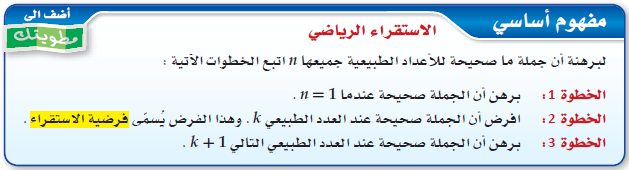 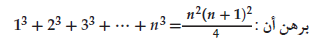 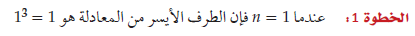 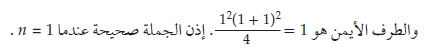 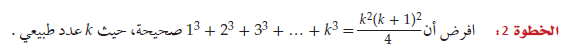 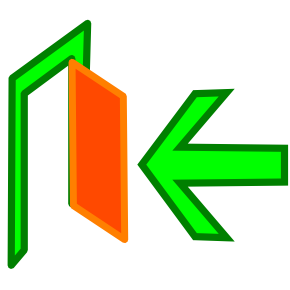 السابق
التالي
الصفحة الرئيسية
تابع حل المثال
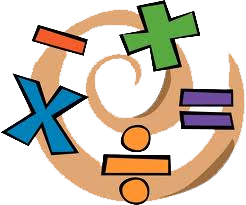 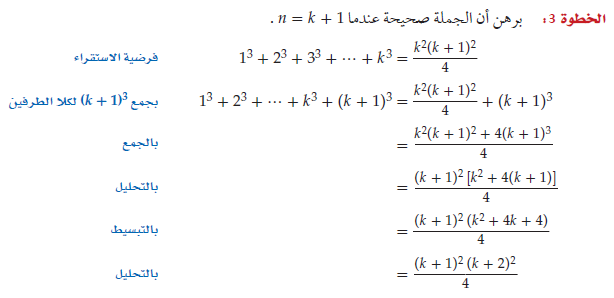 العبارة الأخيرة هي الطرف الأيمن من المعادلة المطلوب إثباتها عندما n = k + 1 ، وبهذا فإن العلاقة الصحيحة عند جميع الأعداد الطبيعية n
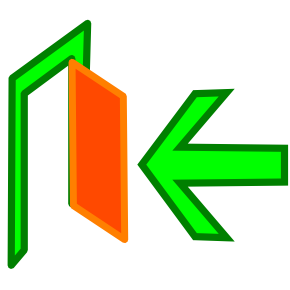 السابق
التالي
الصفحة الرئيسية
عنوان الدرس
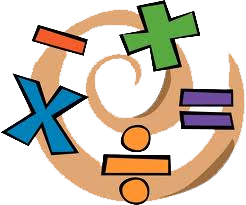 وكما في برهان المجموع فإن الاستقراء الرياضي يمكن استعماله أيضا لبرهنة قابلية القسمة.
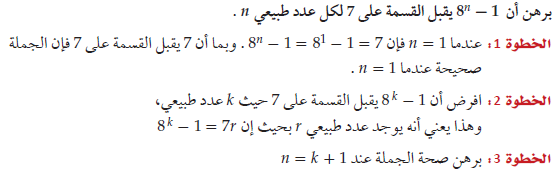 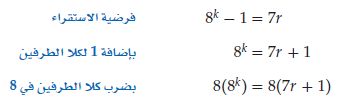 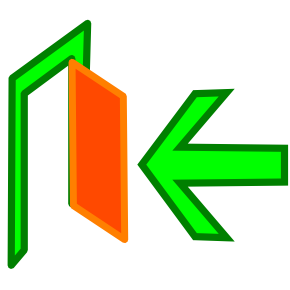 السابق
التالي
الصفحة الرئيسية
تابع حل المثال
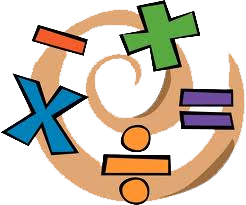 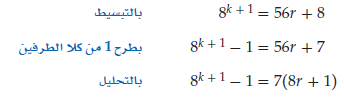 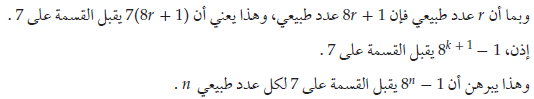 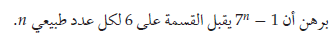 يمكن إثبات خطأ جملة رياضية من خلال الاستقراء الرياضي، وأسهل طريقة لعمل ذلك هي إيجاد مثال مضاد تكون عنده الجملة الرياضية خاطئة.
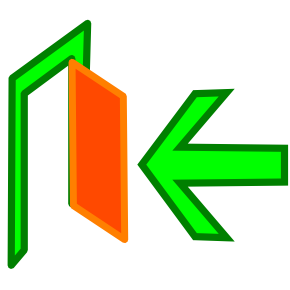 السابق
التالي
الصفحة الرئيسية
مثال
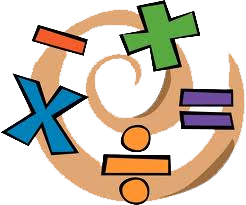 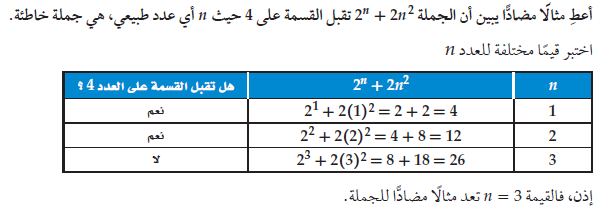 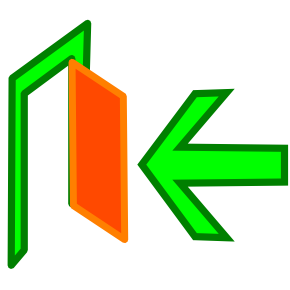 السابق
التالي
الصفحة الرئيسية
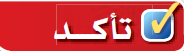 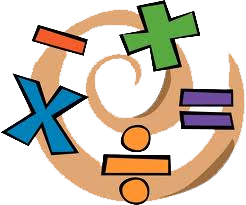 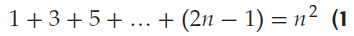 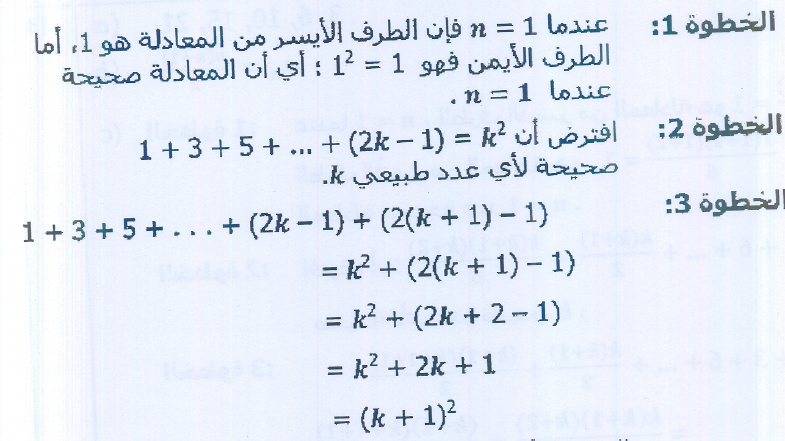 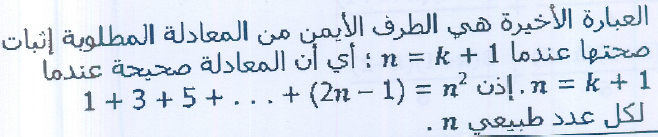 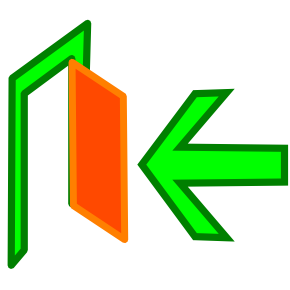 السابق
التالي
الصفحة الرئيسية
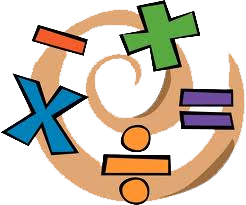 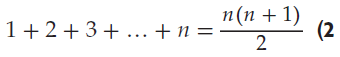 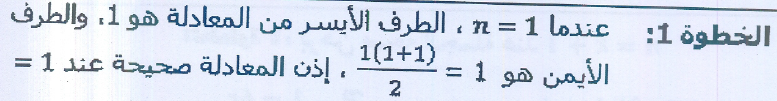 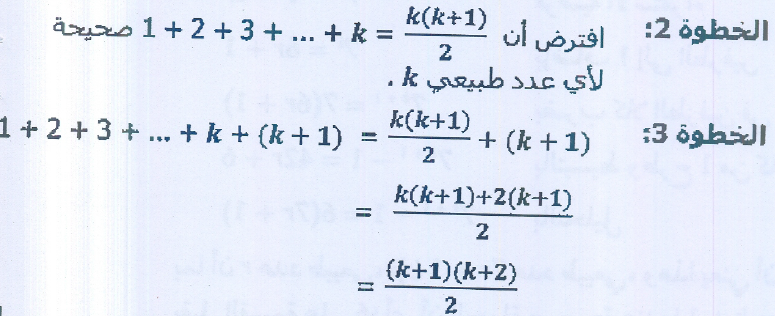 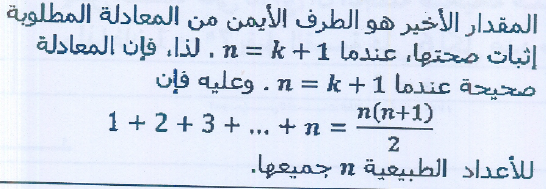 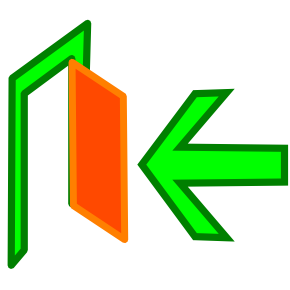 السابق
التالي
الصفحة الرئيسية
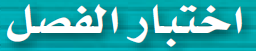 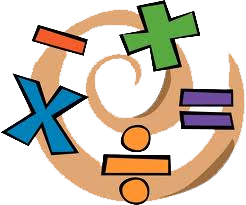 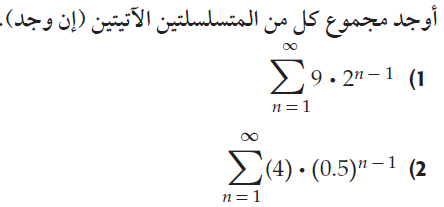 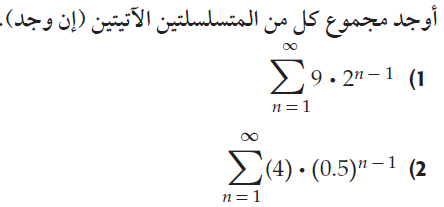 لا يوجد
8
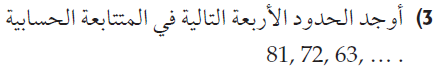 54   ,   45  ,  36   ,   27
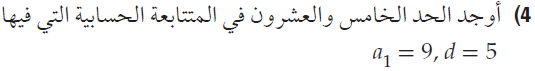 129
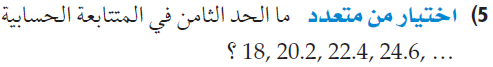 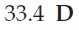 -5 , -1 ,  3 , 7
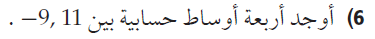 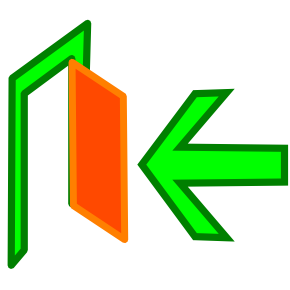 السابق
التالي
الصفحة الرئيسية
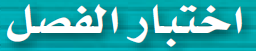 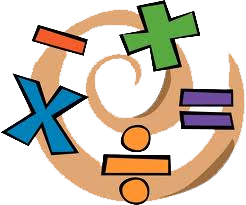 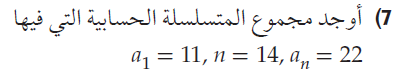 231
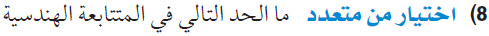 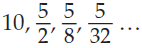 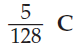 24 , 69 , 384
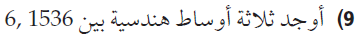 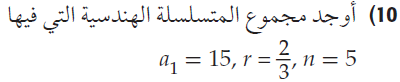 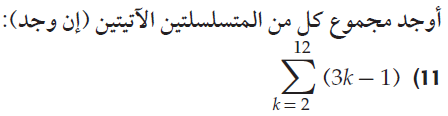 136
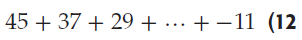 220
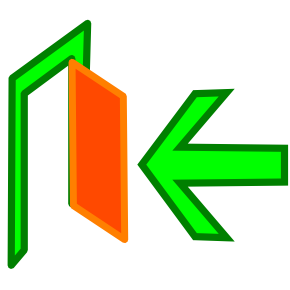 السابق
التالي
الصفحة الرئيسية
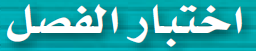 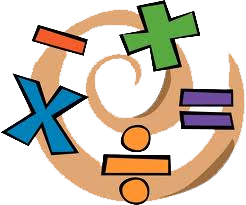 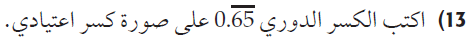 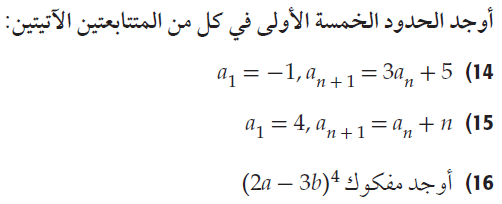 -1 , 2 ,  11 , 38  , 119
4 , 5 ,  7 , 10  , 14
16 a4 – 96 a3 b + 216 a2 b2 – 216 a b3 + 81 b4
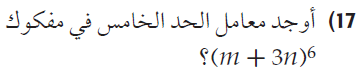 1215
84 c6 d3
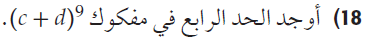 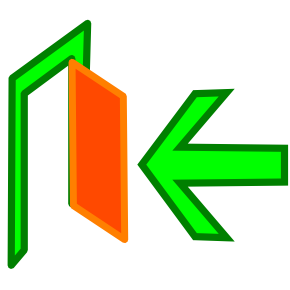 السابق
التالي
الصفحة الرئيسية
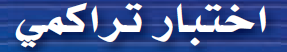 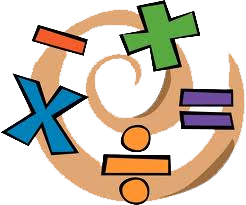 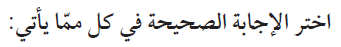 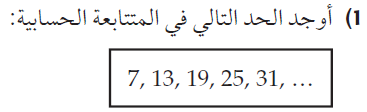 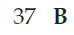 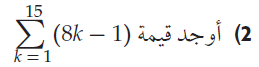 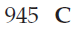 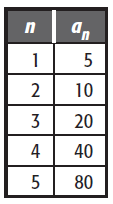 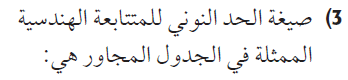 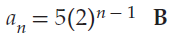 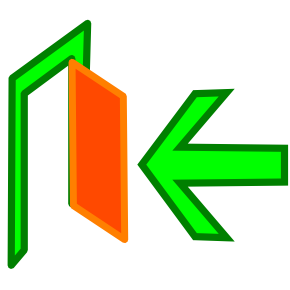 السابق
التالي
الصفحة الرئيسية
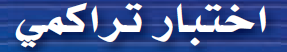 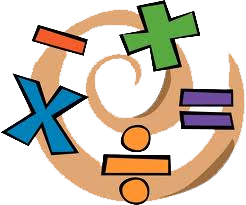 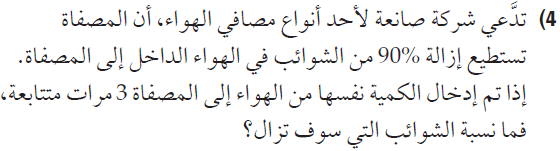 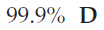 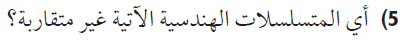 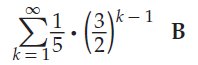 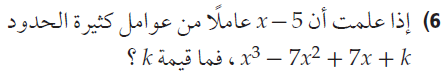 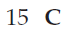 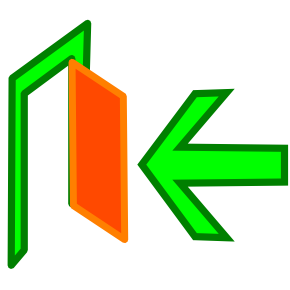 السابق
التالي
الصفحة الرئيسية
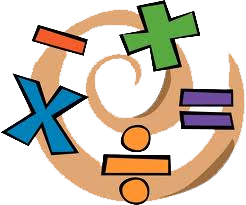 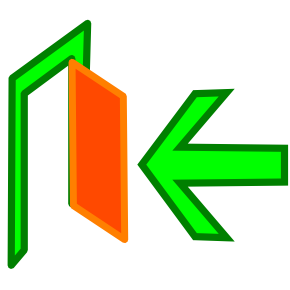 السابق
التالي
الصفحة الرئيسية